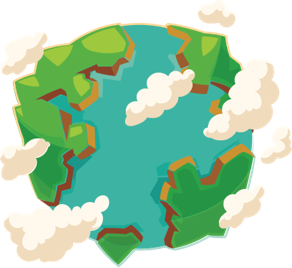 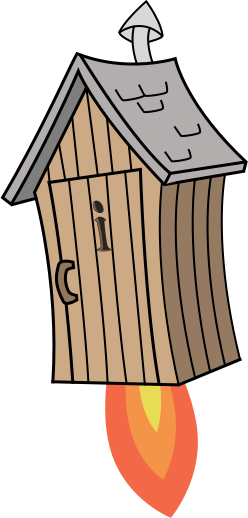 Year 1 Quick Maths
Autumn – Week 1
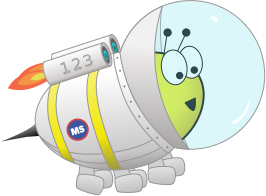 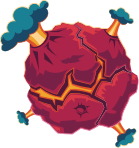 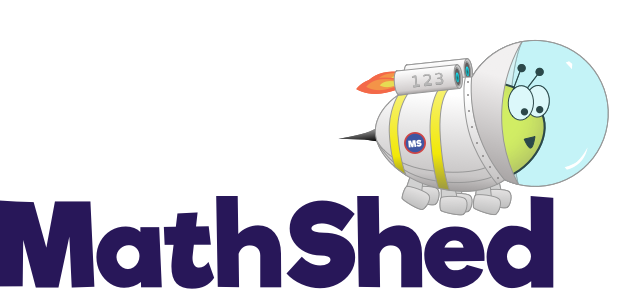 © EdShed, 2020-
Year 1 | Quick Maths | Autumn | Week 1 | Day 1
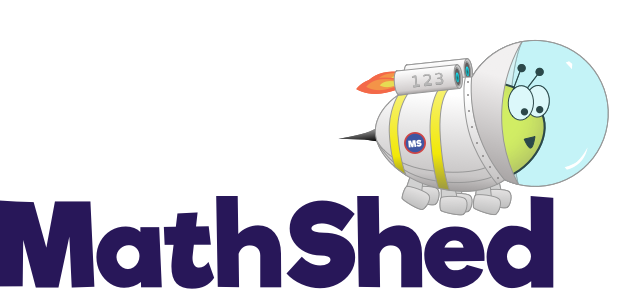 © EdShed, 2020-
Year 1 | Quick Maths | Autumn | Week 1 | Day 1 | Answers
10
2
7
4
4
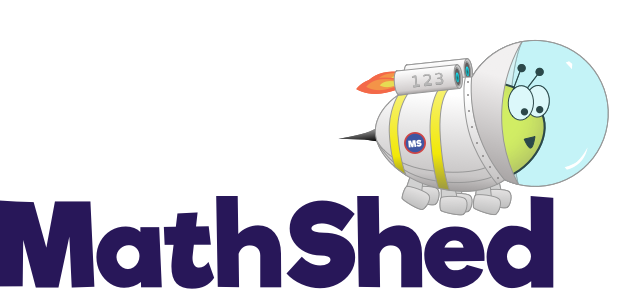 © EdShed, 2020-
Year 1 | Quick Maths | Autumn | Week 1 | Day 2
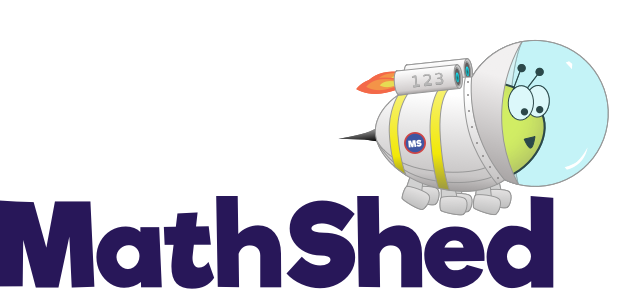 © EdShed, 2020-
Year 1 | Quick Maths | Autumn | Week 1 | Day 2 | Answers
2
0
17
1
10
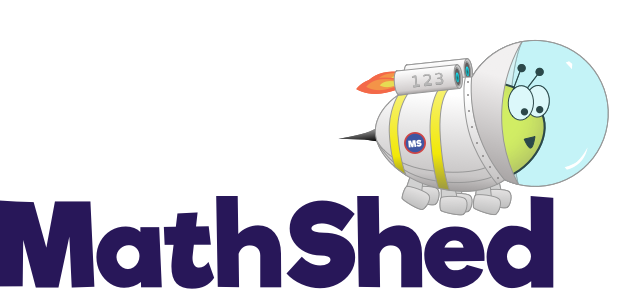 © EdShed, 2020-
Year 1 | Quick Maths | Autumn | Week 1 | Day 3
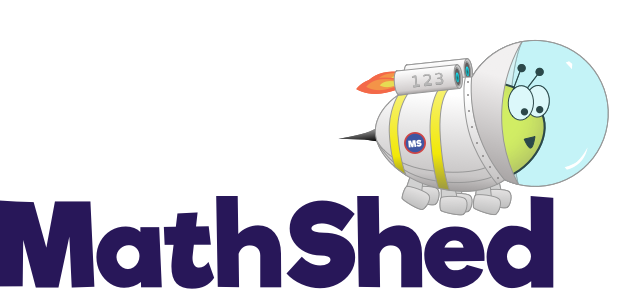 © EdShed, 2020-
Year 1 | Quick Maths | Autumn | Week 1 | Day 3 | Answers
10
1
6
6
5
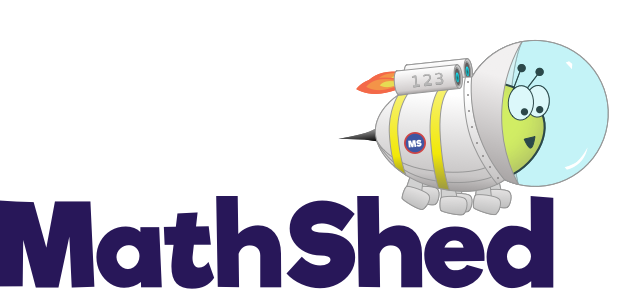 © EdShed, 2020-
Year 1 | Quick Maths | Autumn | Week 1 | Day 4
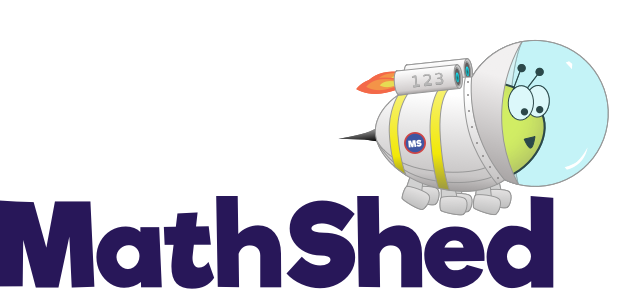 © EdShed, 2020-
Year 1 | Quick Maths | Autumn | Week 1 | Day 4 | Answers
3
0
15
3
10
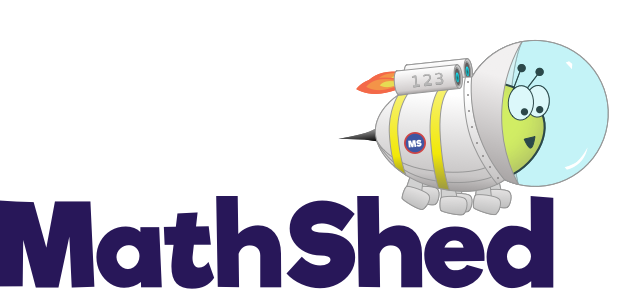 © EdShed, 2020-
Year 1 | Quick Maths | Autumn | Week 1 | Day 5
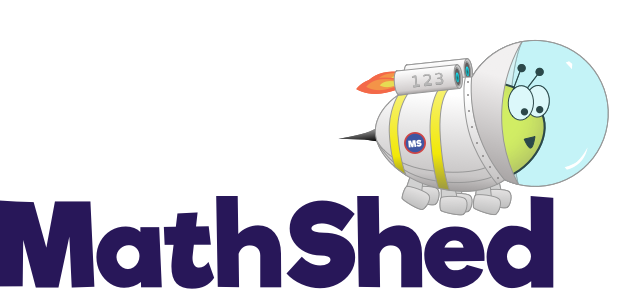 © EdShed, 2020-
Year 1 | Quick Maths | Autumn | Week 1 | Day 5 | Answers
5
0
19
3
10